Отгадай цифру
Ты про учебу, дружок, не  забудь,
Я предлагаю отправиться в путь, 
В путь по страницам, где цифры живут.
Нас они давно уже ждут!
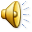 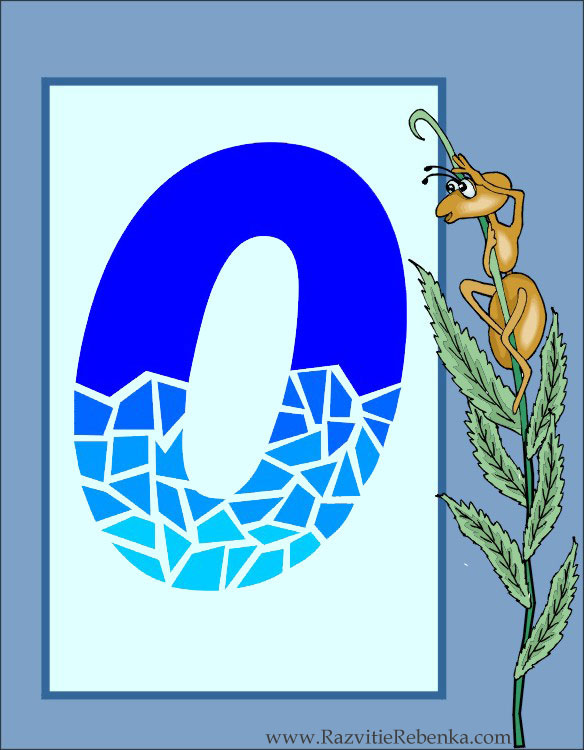 Скачет мячик по страницам,Ищет он свою сестрицу,Что имеет вид кольца -Без начала и конца?
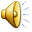 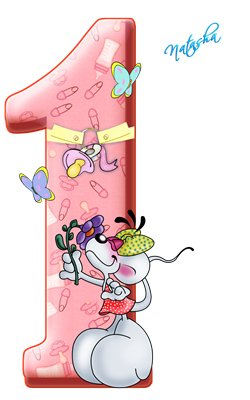 Сколько солнышек за тучкой,
Сколько стержней в авторучке,
Знает и собой гордится
Цифра-столбик - …
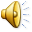 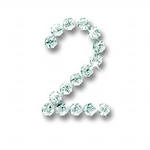 Сколько ушек на макушке,
Сколько ног у пол-лягушки
И передних лап у льва 
Знает только цифра…
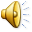 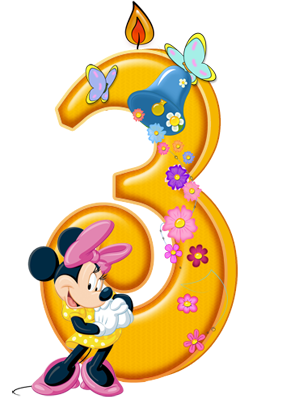 Сколько месяцев в зиме,
В лете, осени, весне,
Сколько глаз у светофора,
Что ты там не говори
Знает только цифра …
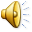 Я у бабушки была.
У нее во всей квартире
Три огромные стола,
Ног у каждого …
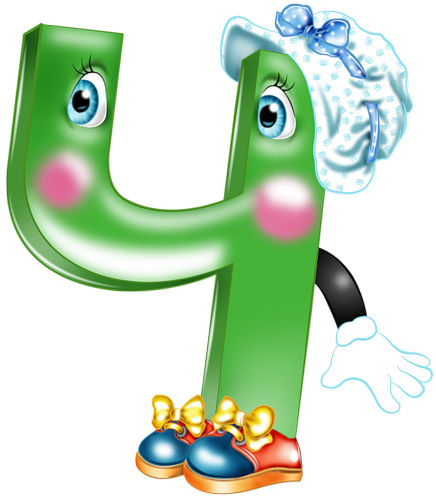 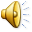 На руке малышка Лена 
Любит пальчики считать, 
У нее на  удивленье
Каждый раз выходит…
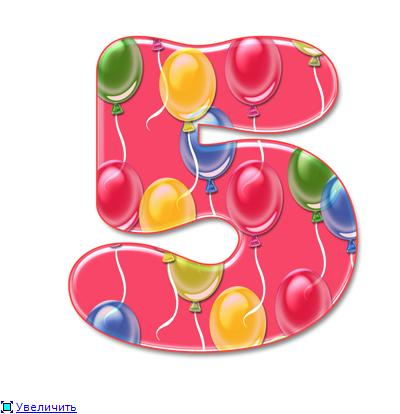 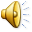